UNIVERSIDADE FEDERAL DE PELOTAS - 	Universidade Aberta do SUS - UNASUS	Especialização em Saúde da Família	Modalidade a Distância	Turma 8
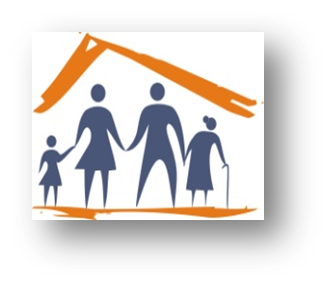 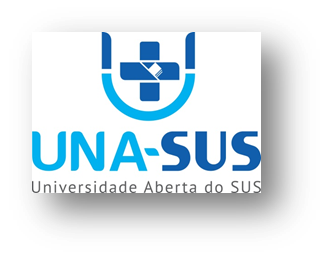 Trabalho de Conclusão de Curso 
Melhoria da atenção ao pré-natal e puerpério na UBS Governador Mão Santa, Ilha Grande/ PI.

Raymel Kessel Valiente
Orientadora: Fernanda dos Reis Souza 
Piauí/2015
Análise Situacional
Bairro Tatus, Ilha Grande, PI
PSF Governador Mão Santa

UBS com Estratégia Saúde da Família e agentes comunitários de saúde;

Estrutura;

População assistida: aproximadamente 2.400 pessoas
Análise situacional
Atenção pré-natal e puerpério;

Importância da atenção pré-natal e o puerpério;

 Quantidade aproximada de gestantes que residiam na área de abrangência da UBS: 35 (segundo dados da planilha de coleta de dados);
No período da análise situacional: 11 gestantes acompanhadas.

 Quantidade aproximada de puérperas que residiam na área de abrangência da UBS: 35  (segundo dados da planilha de coleta de dados)
Objetivo geral
Melhorar a Atenção ao Pré-natal e Puerpério, na UBS Governador Mão Santa, Ilha Grande/PI.
Metodologia
Monitoramento e avaliação:
 Exames complementares;                                   
 Avaliação de ações  desenvolvidas;
 Preenchimento da caderneta da gestante  e puérpera (Vacinas);
Preenchimento da ficha espelho;
 Avaliação da saúde bucal e orientações  sobre aleitamento materno;
Monitoramento das gestantes em situação de risco;
Primeira Consulta;                                   
 Orientações sobre aleitamento materno, nutrição e prevenção de acidentes durante a gravidez;
 Revisão dos prontuários;
 Registros atualizados;
Atividades de educação em saúde.
Metodologia
Organização e gestão do serviço:
Cadastramento das gestantes levando a conta as prioridades;  
2 vagas disponíveis para gestantes e puérperas em situação de risco;
Contato com a família (visita domiciliar);
Organização da busca ativa (gestantes e puérperas faltosas);
Planejamento dos materiais necessários;
Capacitação dos profissionais;
Determinar a função de cada profissional na intervenção
Metodologia
Engajamento público
 Orientação as gestantes
 Manutenção dos registros
 Participação da comunidade
 Atividades de educação em saúde na sala de espera da unidade.
Orientação a comunidade
Qualificação da prática clínica
Qualificação  e treinamento da equipe
 Reuniões semanais da equipe
 Registros adequados	
Determinar o papel de cada integrante da equipe na intervenção
Logística
Protocolo de Atenção pré-natal Ministério de Saúde (Brasil, 2012)  
 Registros nos prontuários, fichas espelhos e planilha de coleta de dados;
Reprodução da ficha espelho; 
Reunião com equipe de saúde (semanal);
Reunião com a comunidade.
Logística
Classificação de risco;
 Atendimentos clínicos (2 gestantes com prioridade diárias);
 Atividades educativas e preventivas;
Registro das informações;
 Solicitar as gestantes e puérperas levar a caderneta as consultas.
Logística
Busca ativa (semanal);

Disponibilização do material necessário (fita métrica, estetoscópio de pinar, vacinas, suplementos);

Informação gerais a comunidade antes do atendimento mediante atividades de educação.
Resultados. Pré-natal.
Objetivo 1- Ampliar a cobertura da atenção pré-natal na UBS Governador Mão Santa.

Meta: 80%





 Proporção de gestantes cadastradas no programa de Pré-natal. Ilha Grande/PI, 2015.
Resultados
Objetivo 2- Melhorar a qualidade da atenção pré-natal na UBS Governador Mão Santa
2. 1. Proporção de gestantes com ingresso no Programa de Pré-Natal no primeiro trimestre de gestação.
 
Meta: 100%





 
Proporção de gestantes com ingresso no primeiro trimestre de gestação. Ilha Grande/PI, 2015
Resultados
2.2. Proporção de gestantes com pelo menos um exame ginecológico por trimestre. 


Meta: 100%





Proporção de gestantes com pelo menos um exame ginecológico por trimestre
Resultados
2.3. Proporção de gestantes com pelo menos um exame de mamas durante o pré-natal.

Meta: 100%





Proporção de gestantes com  pelo menos um exame das mamas durante o pré-natal
Resultados
2.4. Proporção de gestantes com solicitação de todos os exames laboratoriais de acordo com o protocolo


Meta: 100%




Proporção de gestantes com solicitação de todos os exames laboratoriais de acordo com o protocolo.
Resultados
Metas: 100%
2.5. Proporção de gestantes com prescrição de sulfato ferroso e ácido fólico (100%)
2.6. Proporção de gestantes com vacina antitetânica em dia (100%)
2.7. Proporção de gestantes com vacina contra hepatite B em dia (100%)
2.8. Proporção de gestantes com avaliação da necessidade de atendimento odontológico (100%)
Consulta à gestante na UBS.
Resultados
2.9. Proporção de gestantes com primeira consulta odontológica programática.


Meta: 100%




Proporção de gestantes com primeira consulta odontológica programática
Resultados
Objetivo 3: Melhorar a adesão ao pré-natal na UBS Governador Mão Santa.
3.1. Proporção de busca ativa realizada às gestantes faltosas às consultas de pré-natal (100%) Meta: 100%

Objetivo 4: Melhorar o registro do programa de pré-natal na UBS Governador Mão Santa. 
4.1. Proporção de gestantes com registro na ficha de acompanhamento/espelho de pré-natal. 


Meta: 100%






Proporção de gestantes com registro na ficha de acompanhamento/espelho de pré-natal
Resultados
Objetivo 5: Realizar avaliação de risco gestacional UBS Governador Mão Santa. 
Metas: 100% 
5.1. - Proporção de gestantes com avaliação de risco gestacional (100%)
Objetivo 6: Promover saúde no pré-natal e puerpério na UBS Governador Mão Santa. Metas: 100% 
6.1. Proporção de gestantes que receberam orientação nutricional (100%)
6.2. Proporção de gestantes que receberam orientação sobre aleitamento materno (100%) 
6.3. Proporção de gestantes que receberam orientação sobre os cuidados com o recém-nascido (100%)
Visita domiciliar a gestante de 39 semanas de gestação.
Resultados
Metas: 100%
6.4. Proporção de gestantes que receberam orientação sobre anticoncepção após o parto (100%)
6.5. Proporção de gestantes que receberam orientação sobre os riscos do tabagismo e do uso de álcool e drogas na gestação (100%)
6.6. Proporção de gestantes que receberam orientação sobre higiene bucal (100%)
Equipe
Resultados. Puerpério
Objetivo 7- Ampliar a cobertura da atenção à puérperas. Meta: 100%
7.1. Proporção de puérperas com consulta até 42 dias após o parto.(100%)
Objetivo 8-Melhorar a qualidade da atenção às puérperas. Meta: 100%
8.1. Proporção de puérperas que tiveram as mamas examinadas.(100%)
8.2. Proporção de puérperas que tiveram o abdome avaliado.(100%)
8.3. Proporção de puérperas que realizaram exame ginecológico.(100%)
8.4. Proporção de puérperas com avaliação do estado psíquico.(100%)
8.5. Proporção de puérperas com avaliação para intercorrências.(100%) 
8.6. Proporção de puérperas que receberam prescrição de algum método de anticoncepção.(100%)
Resultados
Objetivo 9- Melhorar a adesão das mães ao puerpério na UBS Governador Mão Santa. Meta: 100%
9.1. Proporção de puérperas que não realizaram a consulta de puerpério até 30 dias após o parto e que foram buscadas pelo serviço (100%). 
Objetivo 10- Melhorar o registro do programa de puerpério na UBS Governador Mão Santa. Meta: 100%
10.1. Proporção de puérperas com registro na ficha de acompanhamento do Programa (100%).
Atividade de educação em saúde na UBS
Resultados
Objetivo 11- Promover saúde no pré-natal e puerpério na UBS Governador Mão Santa. Meta: 100%
11.1. Proporção de puérperas que receberam orientação sobre os cuidados do recém-nascido.(100%)
11.2. Proporção de puérperas que receberam orientação sobre aleitamento materno exclusivo.(100%)
11.3. Proporção de puérperas que receberam orientação sobre planejamento familiar (100%)
Consulta a gestante pela enfermeira.
Discussão
Atendimentos a gestantes e puérperas;
Início do cadastro e cobertura das gestantes;
Melhoria dos registros;
Qualidade da atenção;
Melhoria na adesão por meio da busca ativa;
Reunião com ACS para orientações da intervenção.
Discussão
A intervenção proporcionou:
Ações educativas e preventivas;
 Interação com a comunidade;
Qualificação da equipe/ aprofundamento teórico; 
Atenção interdisciplinar e integração da equipe;
Aumento da quantidade de atendimento diário.
Atividade de visita domiciliar com a enfermeira.
Discussão
Dificuldades:
Reclamação dos usuários pelo aumento na demora nas consultas;
Incremento das consultas a usuários de fora de nossa área de abrangência;
Meu pouco domínio do português no início da intervenção, o que dificultava o trabalho;
Mulheres que não aceitavam serem examinadas pelo médico (Exames de mamas e ginecológico).
Reflexão Crítica
Expectativas;

Significado;

Aprendizados mais relevantes.
Atividade de educação em saúde na praça municipal.
OBRIGADO
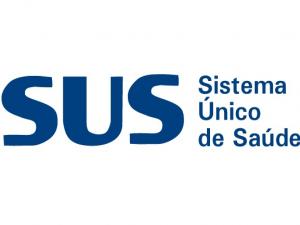 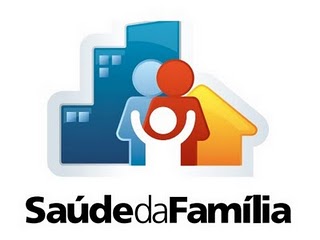